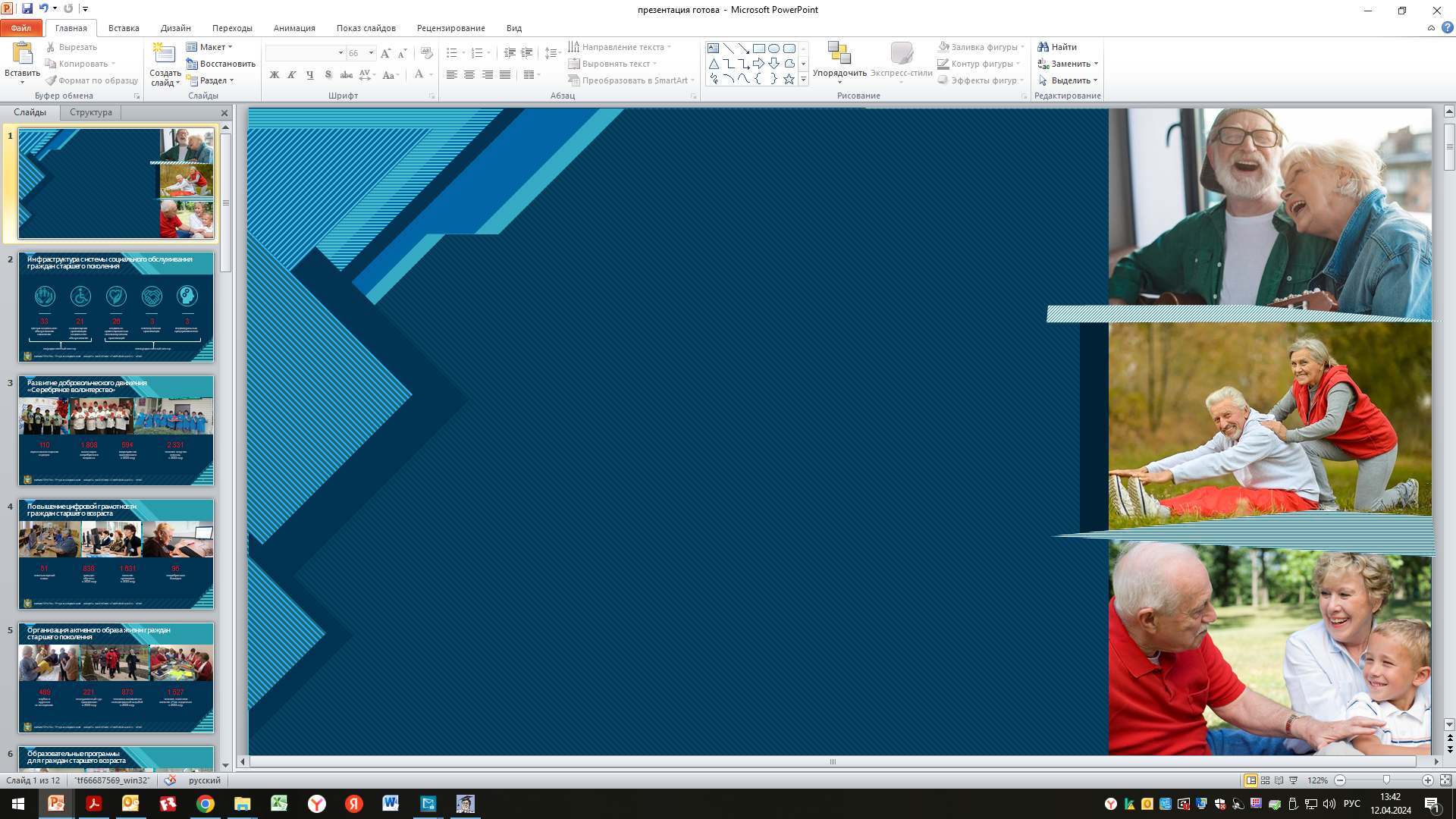 ОСОБЕННОСТИ 
ОПРЕДЕЛЕНИЯ
ПОСТАВЩИКОВ 
СОЦИАЛЬНЫХ УСЛУГ
Немцева Елена Владимировна,
заместитель министра труда и социальной 
защиты населения Ставропольского края
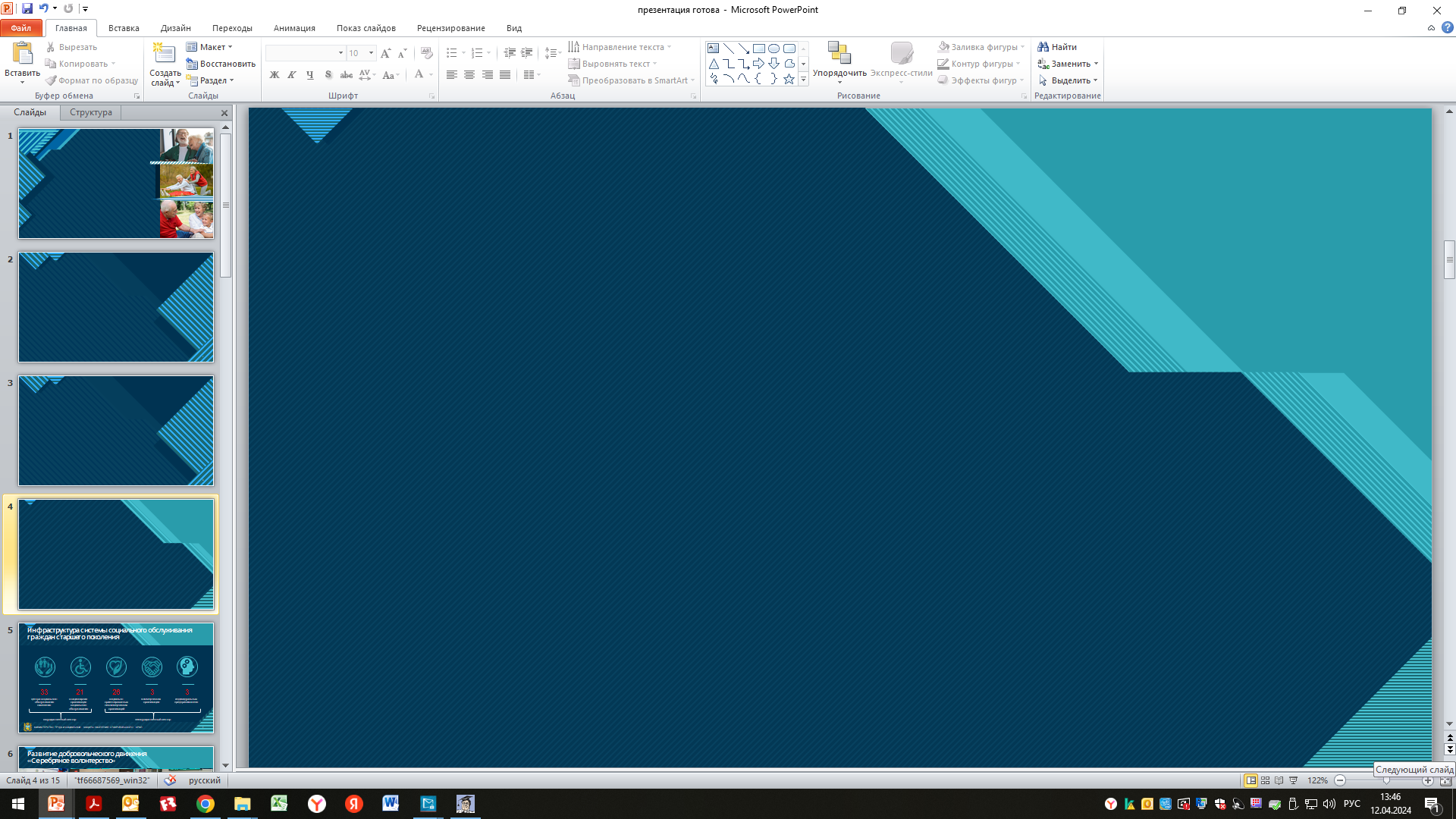 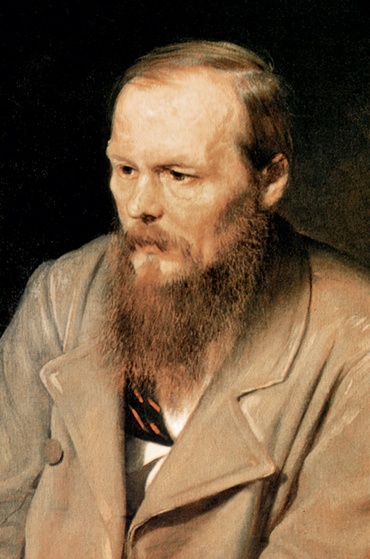 «Хорошее время не с неба падает,
а мы его делаем,
оно заключается в сердце нашем»

Ф.М. Достоевский 
«Село Степанчиково и его обитатели»
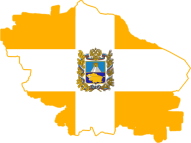 Министерство труда и социальной защиты  
населения Ставропольского края
СТРУКТУРА РЕЕСТРА ПОСТАВЩИКОВ СОЦИАЛЬНЫХ УСЛУГ СТАВРОПОЛЬСКОГО КРАЯ
ст.25 Федерального закона № 442-ФЗ
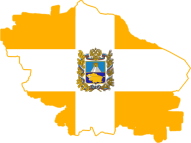 Министерство труда и социальной защиты 
населения Ставропольского края
ВЫБОР ПОСТАВЩИКА СОЦИАЛЬНЫХ УСЛУГ:
категория «граждане старшего поколения и инвалиды»
Обстоятельства, которые ухудшают или могут ухудшить условия жизнедеятельности гражданина 
(ст. 15 Федерального закона № 442-ФЗ)
Условия, влияющие на выбор поставщика социальных услуг:
- место жительства гражданина                                                           
- степень зависимости от посторонней помощи
форма социального обслуживания на дому
полустационарная форма социального обслуживания
стационарная форма социального обслуживания
32 центра социального обслуживания населения
Информирование:
«горячая линия» минсоцзащиты края;
сайт минсоцзащиты края, сайты центров соцобслуживания;
организации здравоохранения;
средства массовой информации;
администрации муниципальных образований;
отделения Социального фонда России
280 отделений обслуживания на дому
3 отделения 
«хоспис на дому»
34 отделения 
срочного социаль-ного обслу-живания
23 социально-оздоровительных отделения
13 отделений социально-медицинского обслуживания на дому
14 отделений дневного пребывания
751 318 пожилых граждан и инвалидов
проживают на территории Ставропольского края
161 224 пожилых граждан и инвалидов признаны 
нуждающимися и получили социальные услуги (21,45%)
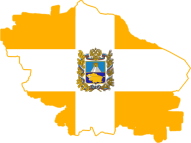 Министерство труда и социальной защиты 
населения Ставропольского края
ВЫБОР ПОСТАВЩИКА СОЦИАЛЬНЫХ УСЛУГ:
категория «граждане старшего поколения, инвалиды, дети-инвалиды»
Обстоятельства, которые ухудшают или могут ухудшить условия жизнедеятельности гражданина 
(ст. 15 Федерального закона № 442-ФЗ)
Условия, влияющие на выбор поставщика социальных услуг:
близость к прежнему месту жительства, близость к родственникам;
климатические условия, территориальная принадлежность (город/село);
ассортимент предоставляемых социальных услуг, условия проживания;
близость к природным ресурсам (пруд, горы, степь)
Дома-интернаты (общий тип):
9 ДИ, 
1106 мест
Психонев-рологичес-кие интернаты
11 ПНИ, 
2647 мест
Центр для лиц БОМЖ
1, 
210 мест
Реабилита-ционный центр «Подсолнух»
96 мест
Реабилита-ционный центр «Добрые руки»
170 мест
Престарелые и инвалиды 
старше 18 лет
Инвалиды с психическими заболеваниями старше 18 лет
Лица без определенного места жительства
Дети-инвалиды 
от 4 до 18 лет, молодые инвалиды от 18 до 35 лет
Дети-инвалиды 
от 4 до 18 лет, молодые инвалиды от 18 до 35 лет
Информирование:
Центры социального обслуживания, справочная служба минсоцзащиты края, сайт минсоцзащиты края, сайты учреждений, минздрав, органы опеки, УФСИН, органы прокуратуры, органы местного самоуправления, средства массовой информации
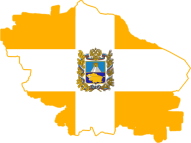 Министерство труда и социальной защиты 
населения Ставропольского края
ВЫБОР ПОСТАВЩИКА СОЦИАЛЬНЫХ УСЛУГ:
категория «ребенок/родитель»
Обстоятельства, которые ухудшают или могут ухудшить условия жизнедеятельности гражданина 
(ст. 15 Федерального закона № 442-ФЗ,
понятия Федерального закона № 120-ФЗ)
Условия, влияющие на выбор поставщика социальных услуг:
открытость и доступность информации;
дистанционные способы обратной связи, электронный сервисы;
комфортность условий, доступность среды;
время ожидания, доброжелательность персонала;
качество предоставляемых услуг
форма социального обслуживания на дому, 
полустационарная форма социального обслуживания
стационарная форма социального обслуживания
1 специализированный реабилитационный центр
7 социально-реабилитационных центров для несовершеннолетних
38 отделений помощи семье и детям центров соцобслу-живания
1 специализированный реабилитационный центр
7 социально-реабилитационных центров для несовершеннолетних
2 центра социальной помощи семье и детям
26 социально ориентированных НКО
Информирование:
социальная справочная/сайт минсоцзащиты края, учреждения;                             - родители, педагоги;
ДТД, СМИ;                                  - органы профилактики;
массовые социально-значимые мероприятия, рекламные акции
61 798 детей признаны 
нуждающимися и получили социальные услуги (10,5%)
589 300 детей проживают 
на территории Ставропольского края
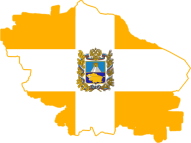 Министерство труда и социальной защиты 
населения Ставропольского края
СОЦИАЛЬНАЯ РЕАБИЛИТАЦИЯ НАРКОЗАВИСИМЫХ ГРАЖДАН 
С ИСПОЛЬЗОВАНИЕМ СЕРТИФИКАТА
Гражданин, прошедший обследование и (или) лечение от наркомании
Министерство труда и социальной защиты населения Ставропольского края (выдача сертификата)
Некоммерческие организации, предоставляющие услуги по социальной реабилитации, включенные в ежегодно формируемый реестр (самостоятельный выбор гражданина)
Объем возмещаемых некоммерческим организациям затрат на оказание услуг по социальной реабилитации
в размере фактических затрат, но не более 1000 рублей за одни сутки оказания гражданину услуг по социальной реабилитации и 
не более 180 000 рублей за весь период оказания гражданину таких услуг
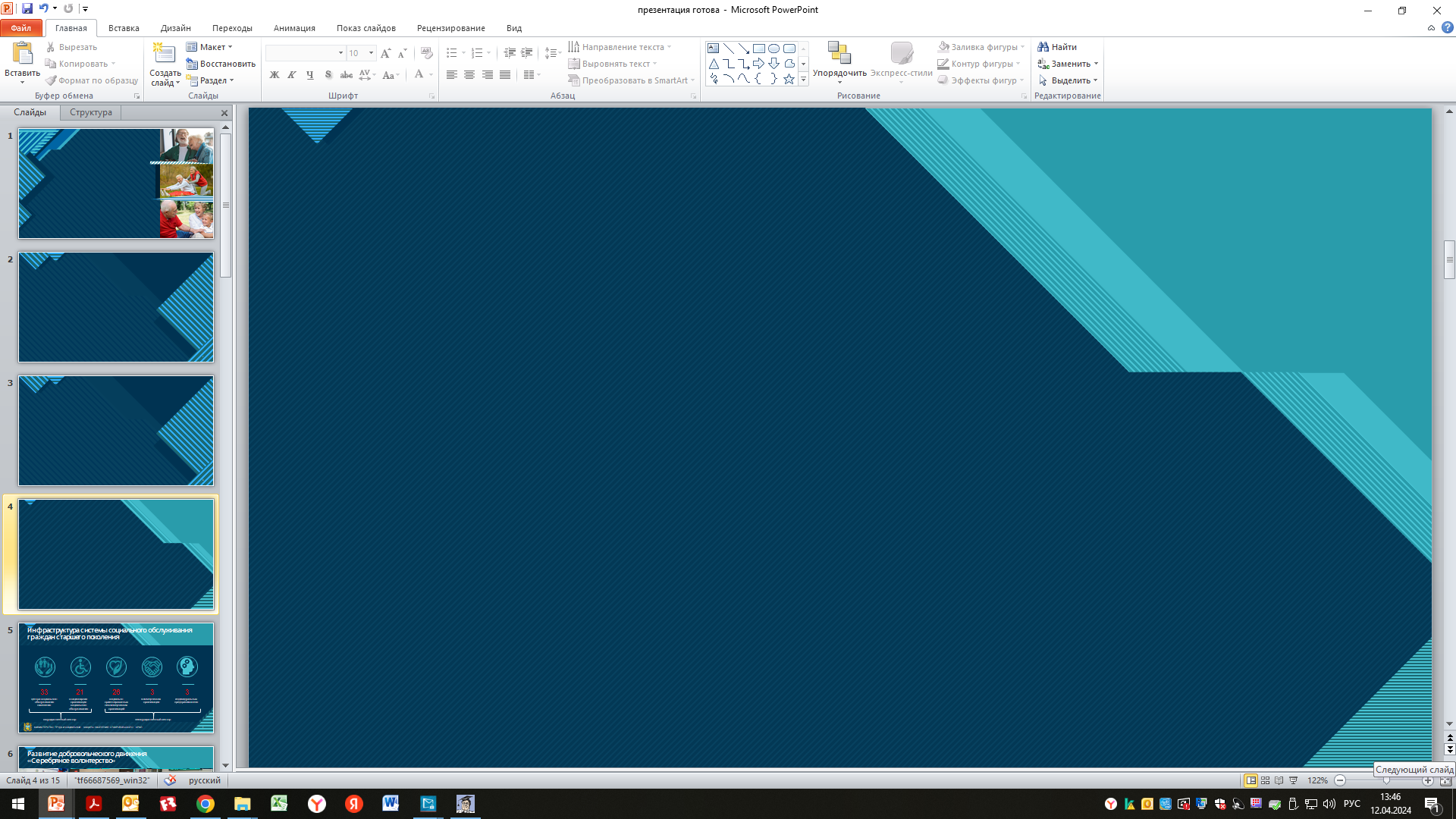 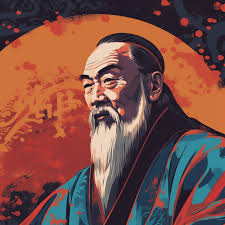 «Когда вам покажется,
что цель недостижима,
не изменяйте цель – 
изменяйте свой план действий»

Конфуций
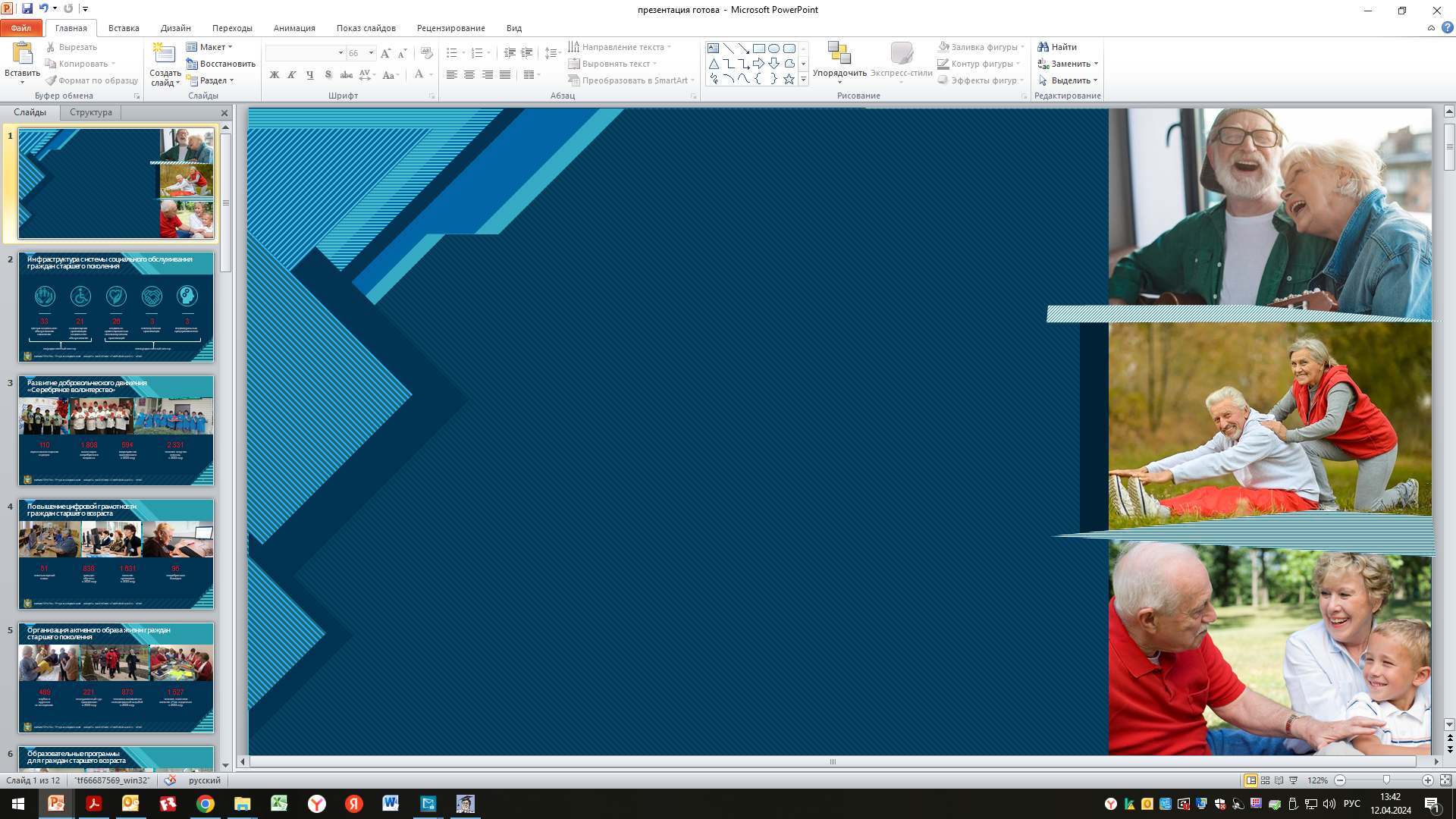 ОСОБЕННОСТИ 
ОПРЕДЕЛЕНИЯ
ПОСТАВЩИКОВ 
СОЦИАЛЬНЫХ УСЛУГ
Немцева Елена Владимировна,
заместитель министра труда и социальной 
защиты населения Ставропольского края